January 2025
Wireless Broadband Alliance (WBA) Liaison Report – January 2025
Date: 2025-01-15
Authors:
Slide 1
Necati Canpolat, Intel
January 2025
Wireless Broadband Alliance (WBA)
Drives enabling seamless & interoperable Wi-Fi services
Addresses business and technical issues, as well as opportunities in the industry

IEEE 802.11 (std dev)         WFA (cert)       WBA (enablement)
November 2024
Slide 2
Necati Canpolat, Intel
January 2025
WBA Annual Industry Report 2024
Highlights significant trends and developments in the Wi-Fi and connectivity sector
Based on insights from 200 global industry executives 
It is publicly available at: https://wballiance.com/resource/annual-industry-report-2024/
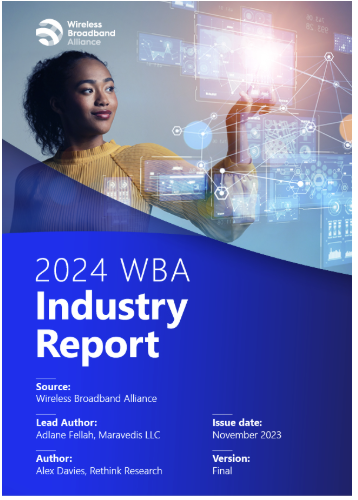 Slide 3
Necati Canpolat, Intel
January 2025
WBA Technical Activities & Roadmap for 2025
https://wballiance.com/wba-program-overview-2025/
https://wballiancec.com/proejcts-details
Slide 4
Necati Canpolat, Intel
January 2025
Wireless Global Congress & Members Meeting
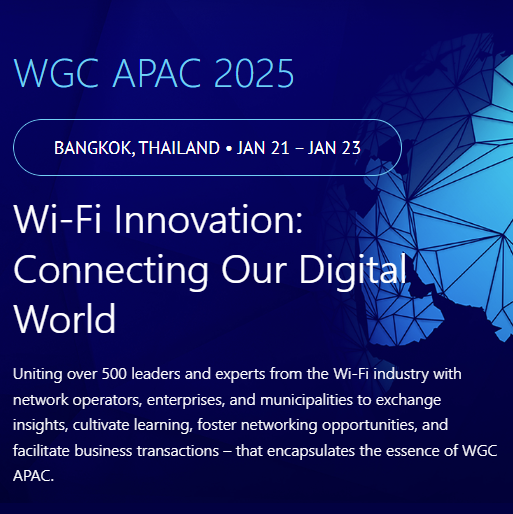 https://www.wirelessglobalcongress.com/apac2025/
Slide 5
Necati Canpolat, Intel
January 2025
WBA Innovation Forum
https://wballiance.com/innovation-forum/
Focused on key themes sharing perspectives that will shape the future of connectivity for the next decade and beyond
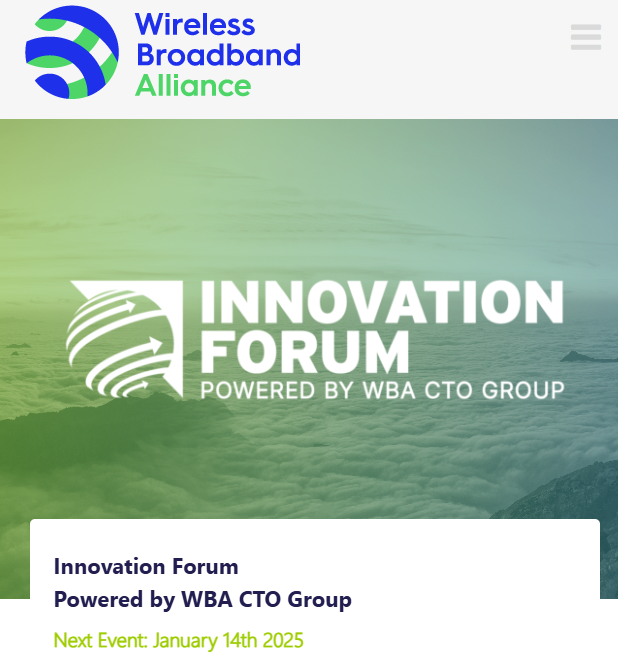 Slide 6
Necati Canpolat, Intel
January 2025
Further information
WBA information at https://wballiance.com/ 
Current work areas https://wballiance.com/wba-program-overview-2025/
WBA resource center https://wballiance.com/resource/ 
WBA events https://wballiance.com/events-awards/ 
WBA memberships: https://wballiance.com/membership/
Slide 7
Necati Canpolat, Intel
January 2025
Backup
Slide 8
Necati Canpolat, Intel
January 2025
WBA ORGANIZATION
Convergence and Coexistence of Wireless Technologies
Accelerate Next Generation Wi-Fi Networks
Seamless, Secure and Interoperable Wi-Fi
WBA IS A NONPROFIT ASSOCIATION WITH THE VISION TO ACCELERATE THE DEVELOPMENT OF
 “SEAMLESS AND INTEROPERABLE WI-FI SERVICES”
Established
in 2003
+200 MEMBERSHIP
COMMUNITY
PROJECTS &
PROGRAMS
3 ANNUAL
EVENTS
PROMOTION AND
GO-TO-MARKET
THOUGHT LEADERSHIP &
MARKET RESEARCH
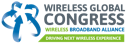 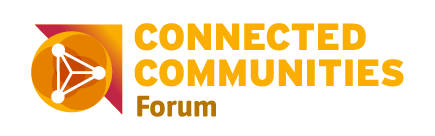 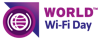 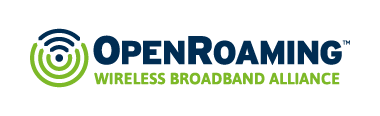 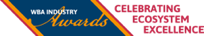 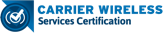 Slide 9
Necati Canpolat, Intel
January 2025
WBA Focus Areas
Fosters success for its members
WBA MEMBERS SOLVE
REAL BUSINESS ISSUES
WBA’s mission is to enable collaboration between service providers, technology companies and organizations to drive positive change and enable opportunities for growth.
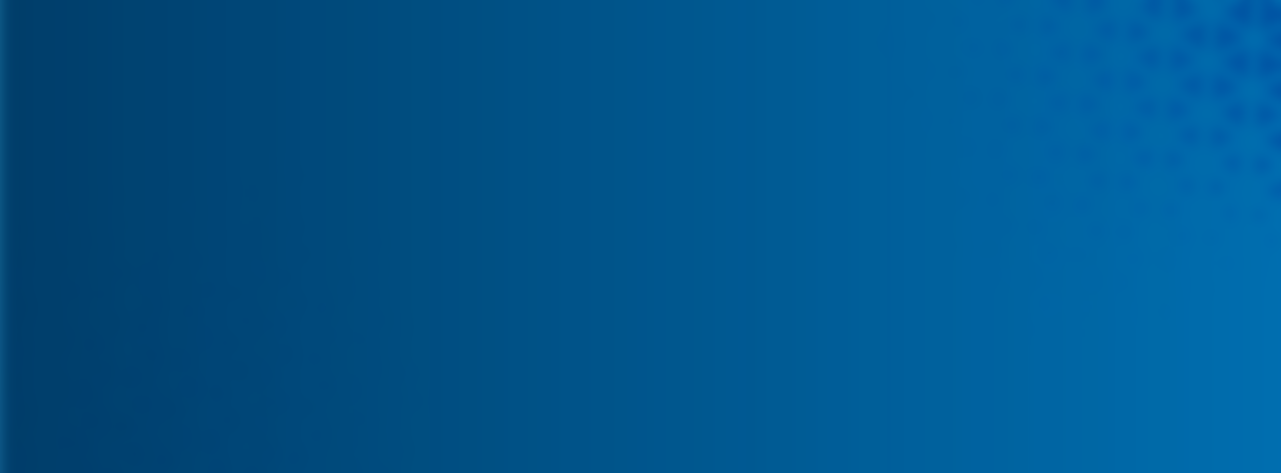 Standards & Specifications - Setting the scene, requirements and creating specifications
Testing & Interoperability - Creating test plans to showcase the technology capabilities
End-to-End Trials - Running field trials/ proof of concept on real-world environment
Guidelines & Best Practices – Accelerate deployments of services and technologies
Certification & Plug Fests - Addressing gaps and helping the industry to maximizing biz opportunities
Think Thank & Advocacy – Industry leaders roundtables and targeted verticals analysis
Slide 10
Necati Canpolat, Intel